SIMONS           HANDELSVERTRETUNG
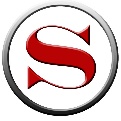 1000 V Isoliertes Werkzeug
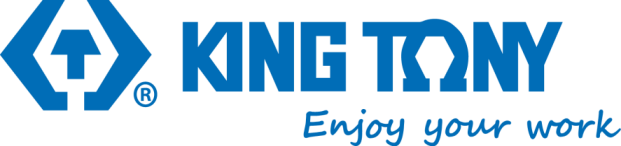